Проект в подготовительной группе «Скоро в школу»
Воспитатель:Шанавазова Х.М.
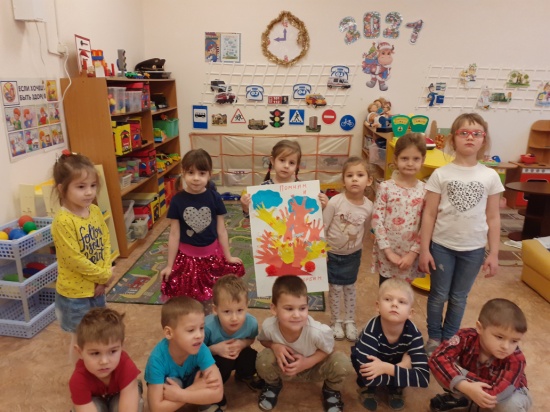 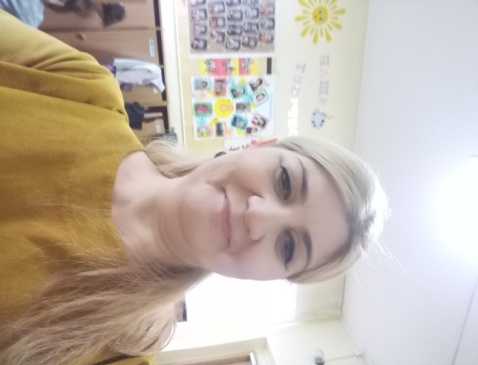 Актуальность проекта: Поступление в школу – серьёзный этап в жизни каждого ребёнка. И не секрет, что многие дети испытывают трудности в период адаптации к школе, новому распорядку дня, коллективу, учителю. Ребёнок открывает для себя совершенно новый мир. Учитывая то, что в последнее время в практике дошкольного образования отдаётся предпочтение методу проектов, подготовка детей к школе на основе данного метода представляется наиболее эффективной.
Ожидаемый результат:формирование у детей мотивационной готовности к школе; повышение родительской компетентности в вопросах пред школьной подготовки, благоприятное течение адаптационного школьного периода.
Первый этап – организационный.
Подготовить в группе необходимый материал для познавательной и продуктивной деятельности (разработка конспектов в непосредственно образовательной деятельности, бесед, консультаций для родителей, изготовление настольно-печатных игр). Создание предметно-развивающей среды школьной тематики.
Второй этап – практический.
Дни недели Совместная деятельность взрослого и детей Самостоятельная деятельность детей Взаимодействие с родителями
Образовательная деятельность в процессе организации различных
видов деятельности Образовательная деятельность, осуществляемая в ходе режимных моментов
Третий этап – обобщающий.
Презентация проекта.
Создание детьми сборника загадок.
Фото - выставка «Мы тоже были школьниками».
Оформление выставки рисунков «Скоро в школу».
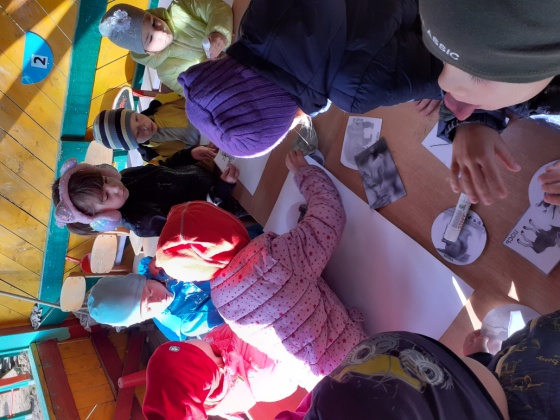 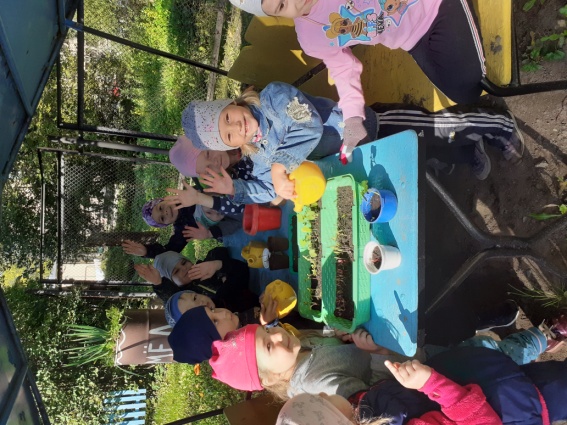 На свежем воздухе
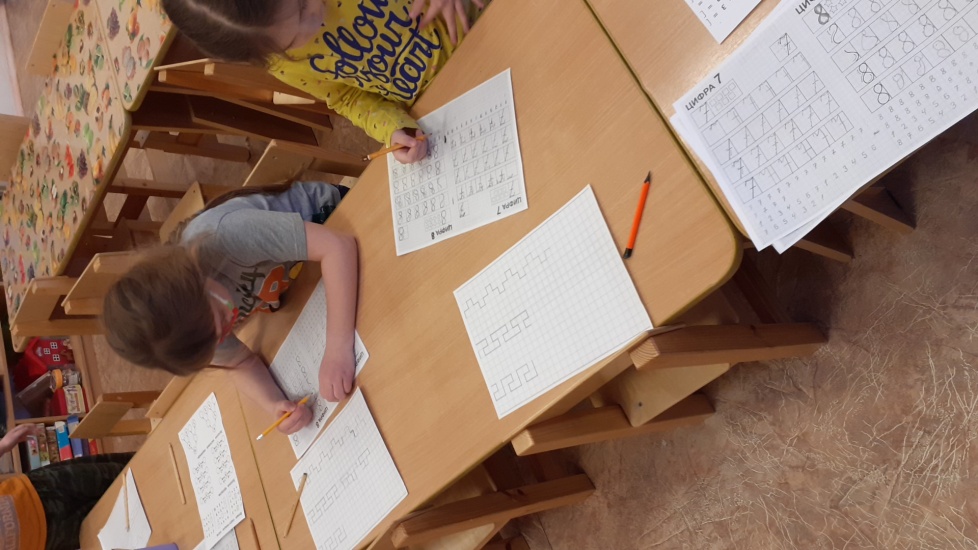 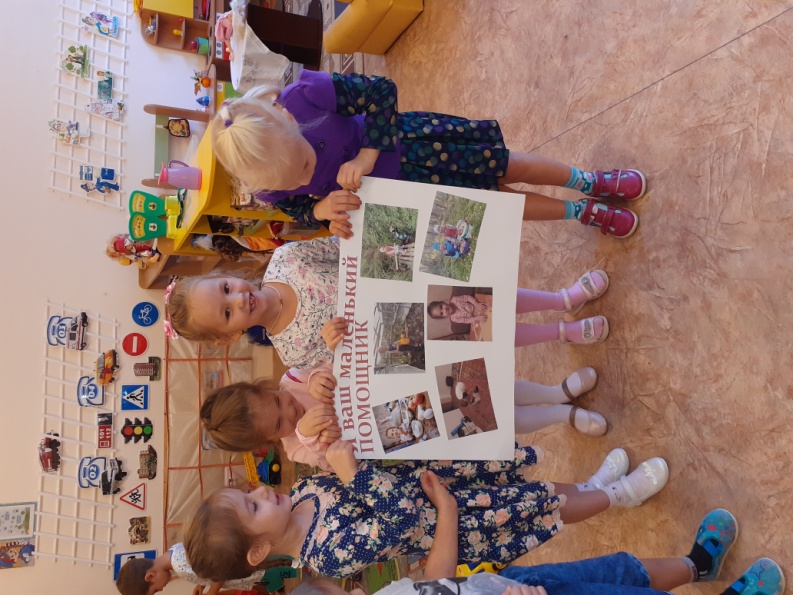 Д/игра «Собери число»
Помощники
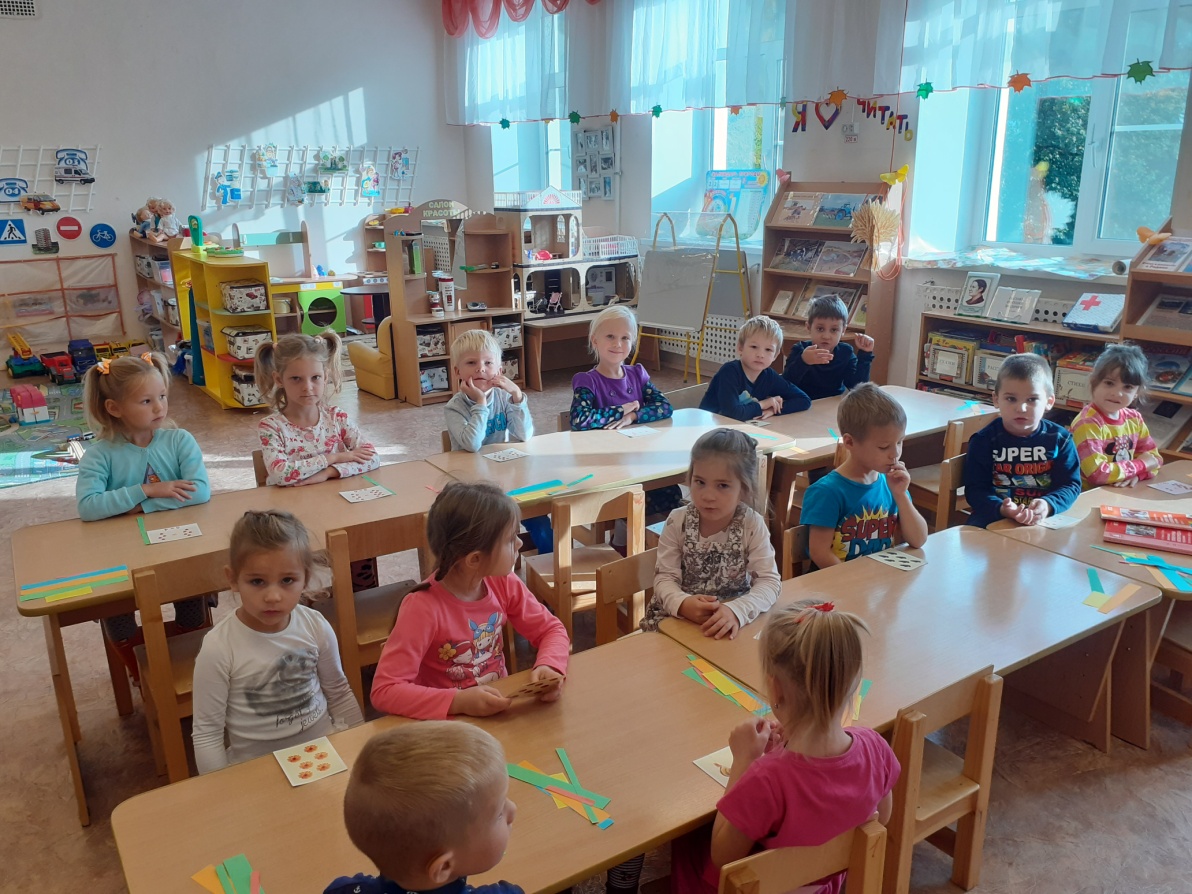 Составление синквейна 
«Школа»
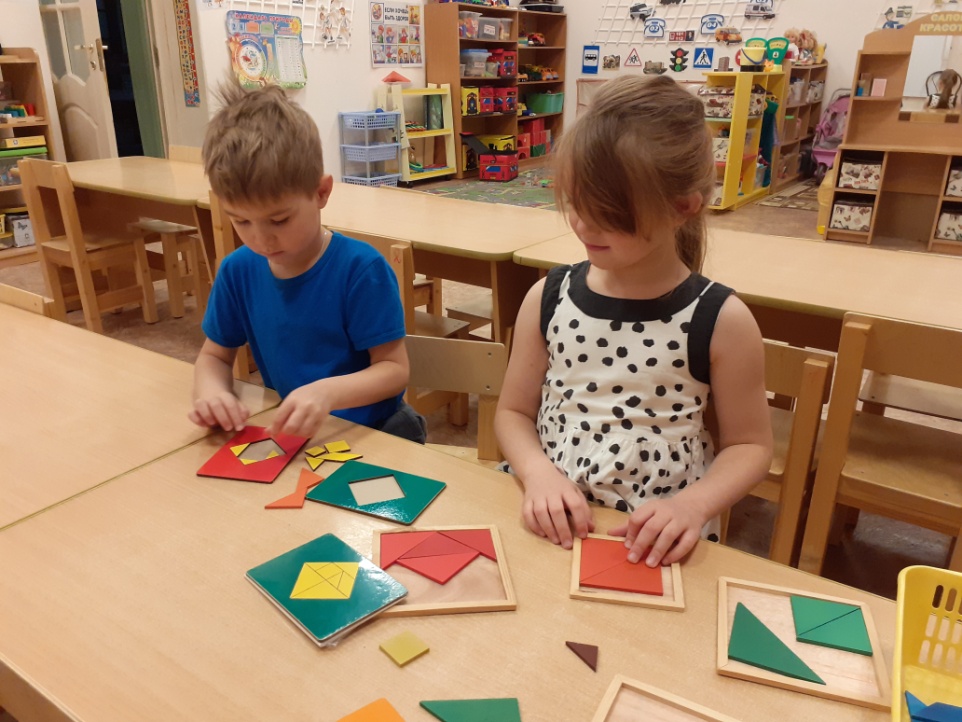 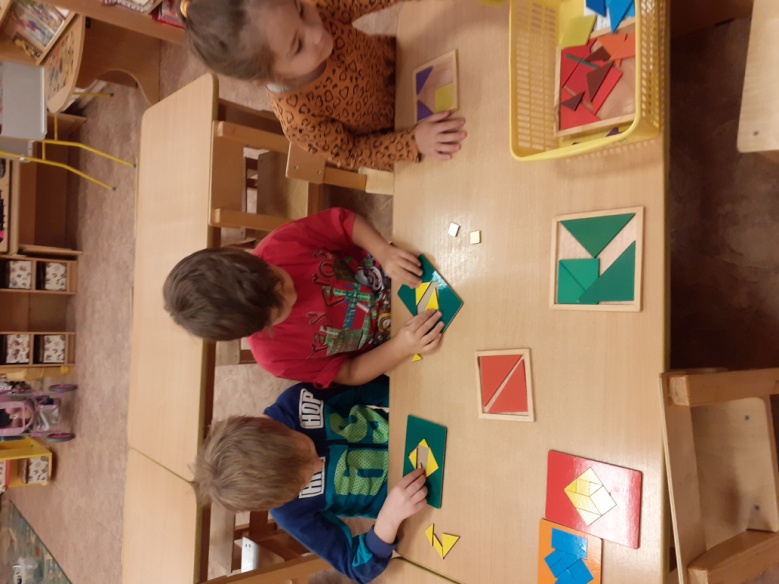 Танграм
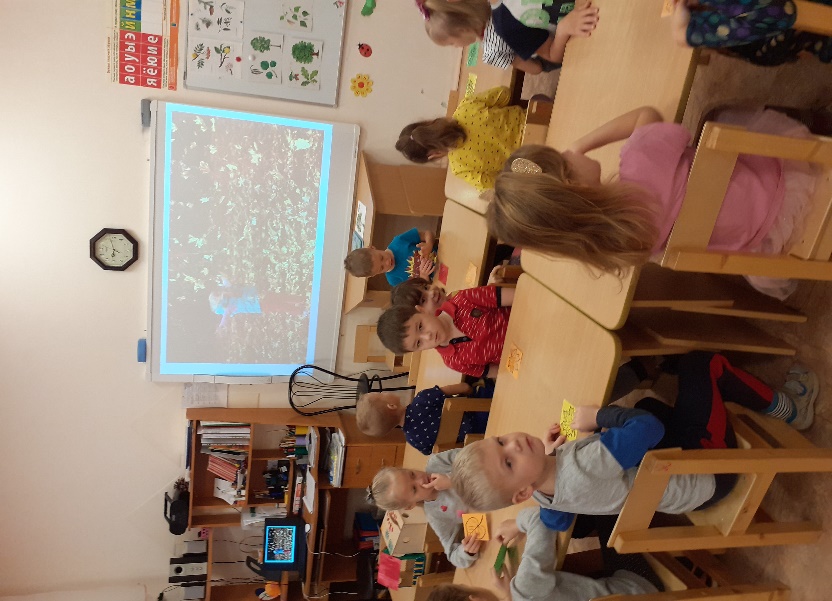 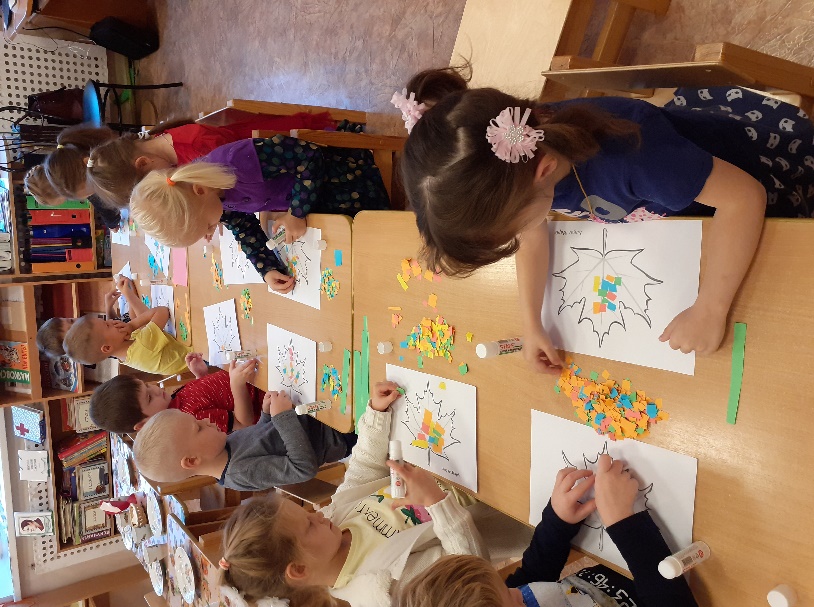 Алгоритм работы над
 творческим занятием
Первые победы
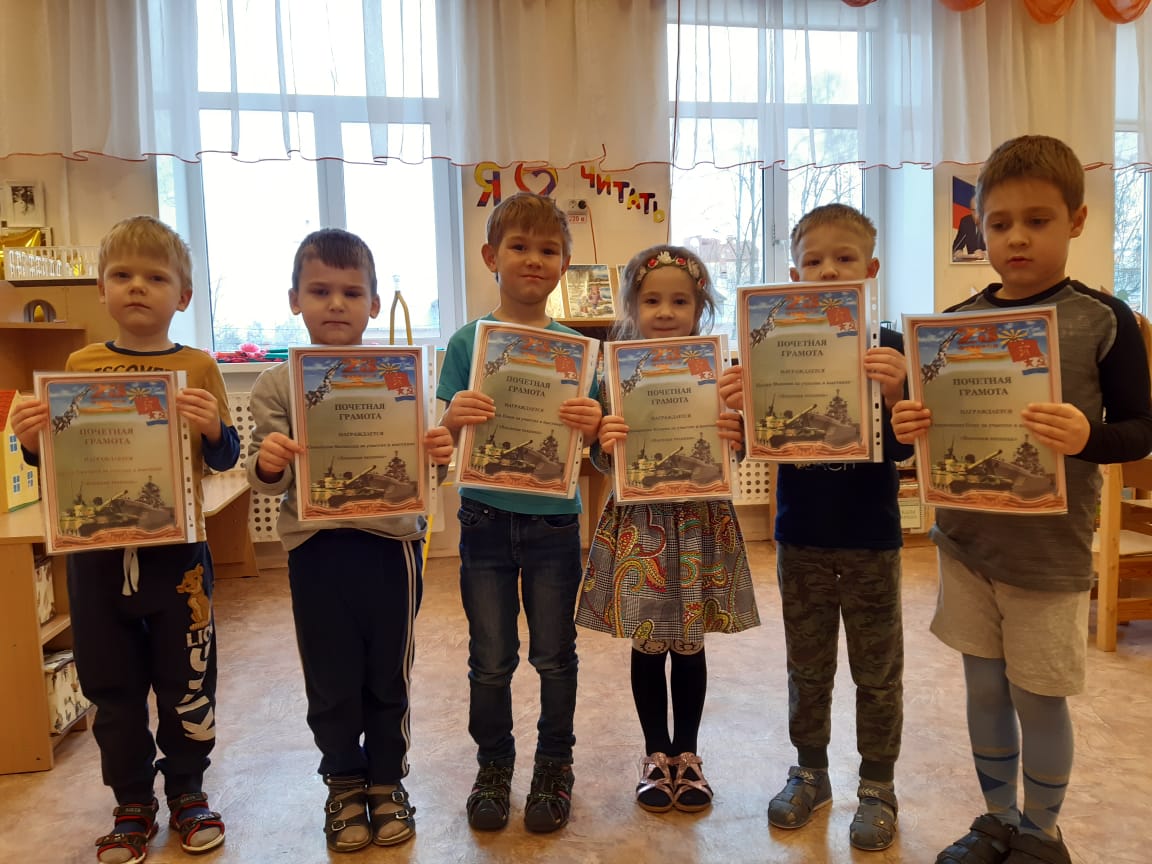 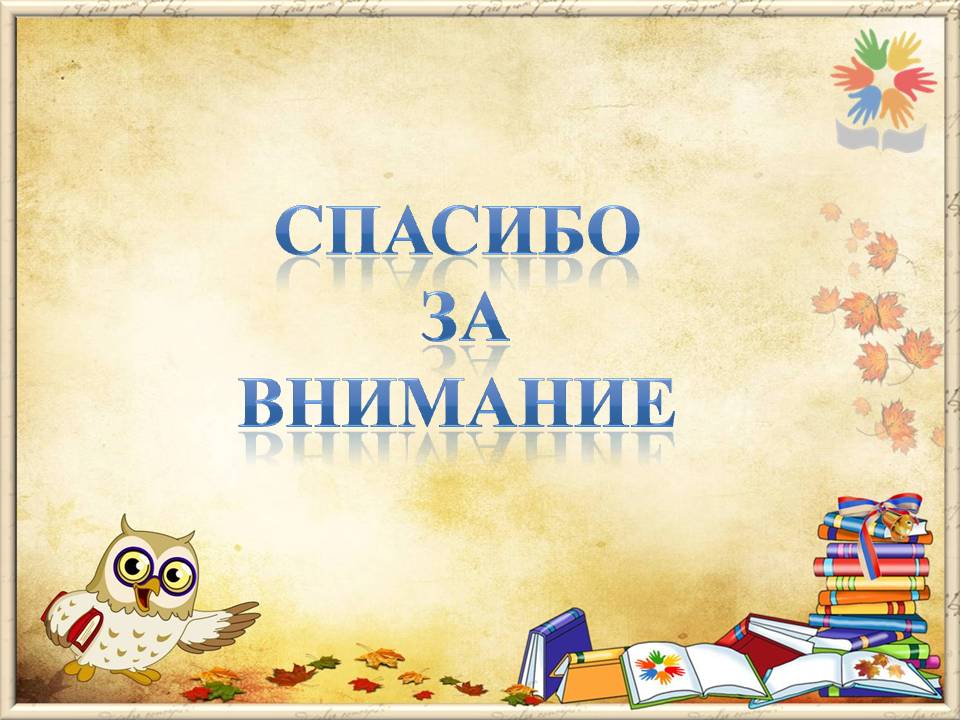